---------------------
°Shaping the future
Eva Maria Bauch, CEO Mediengruppe Oberfranken
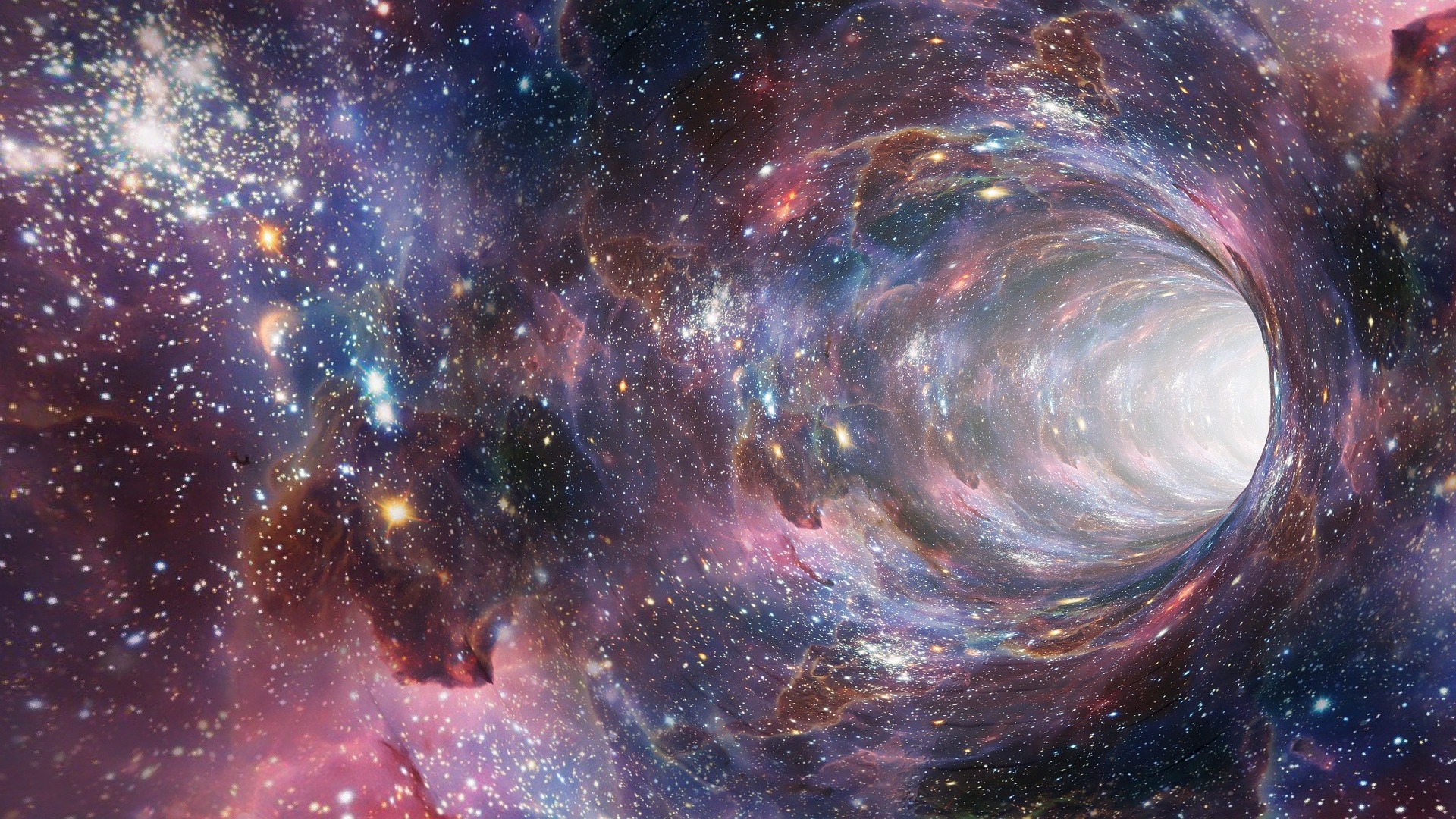 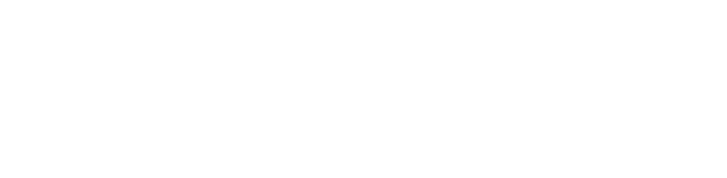 °Back to the future
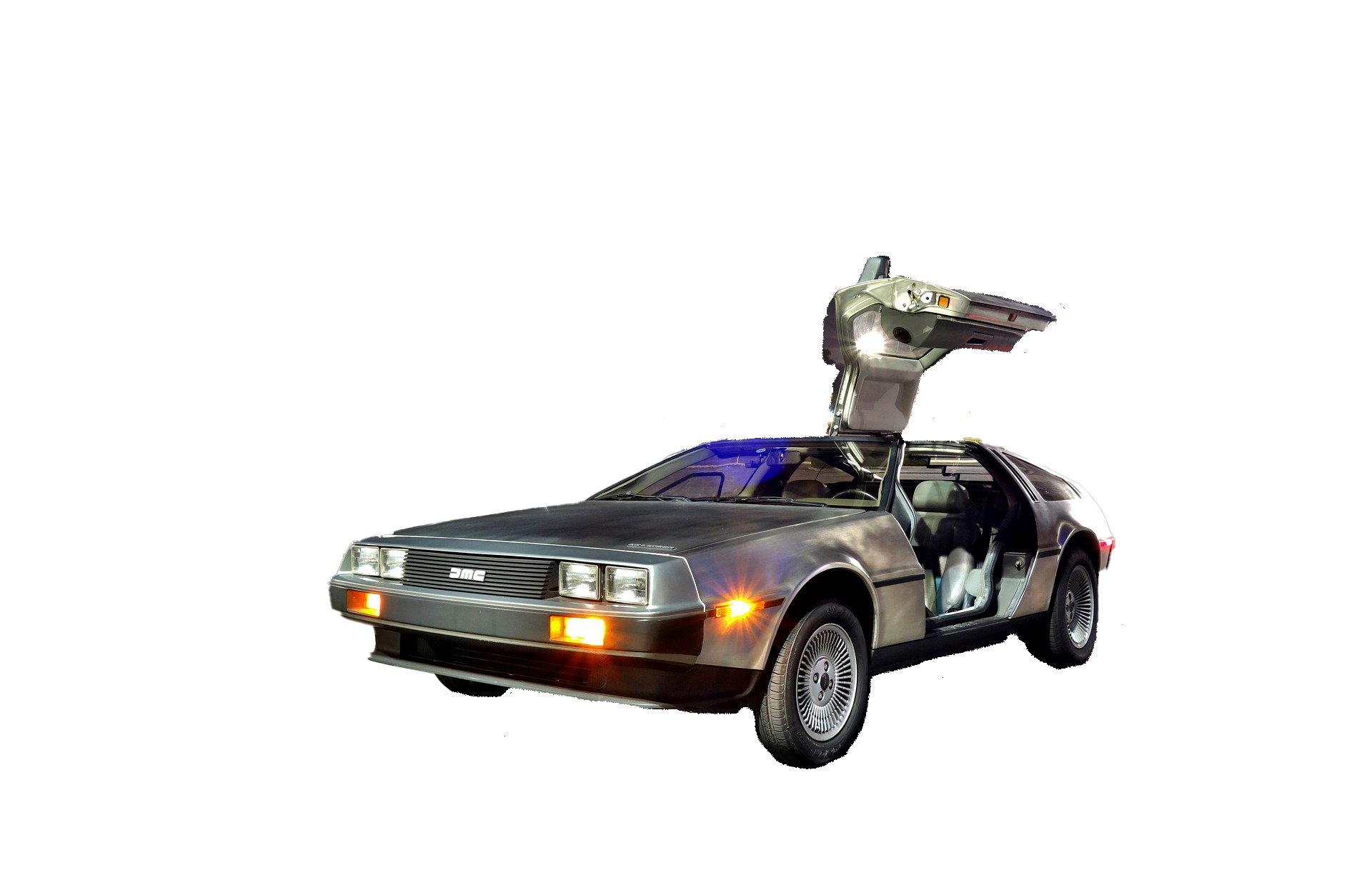 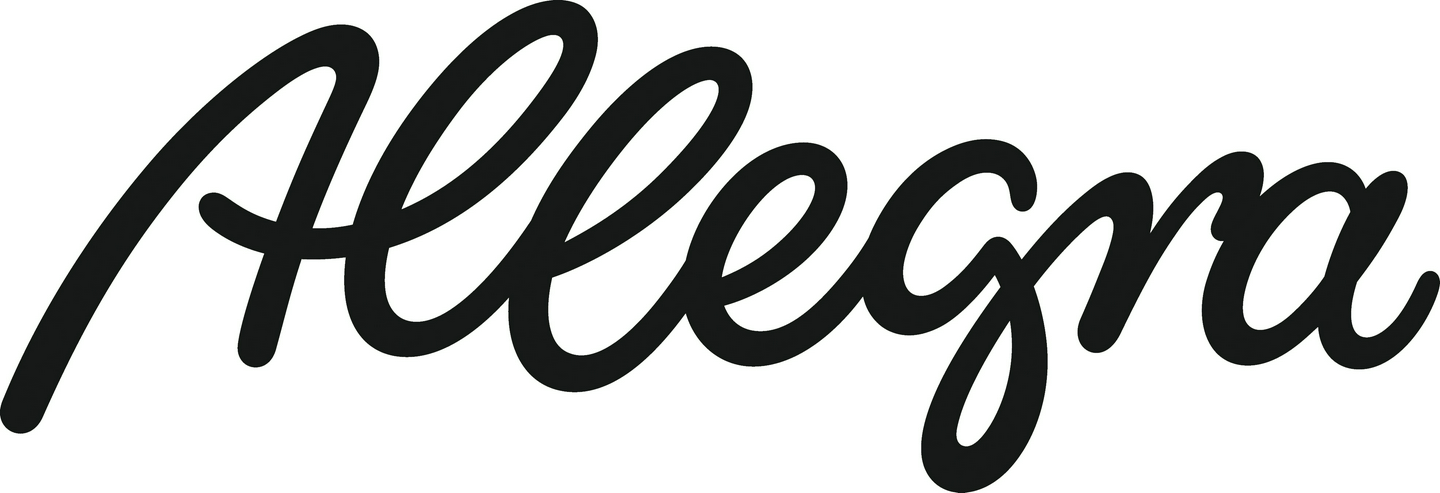 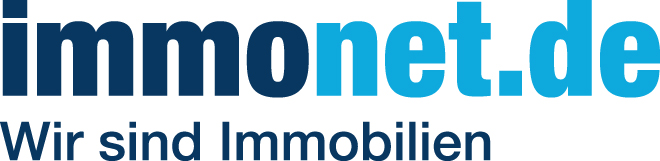 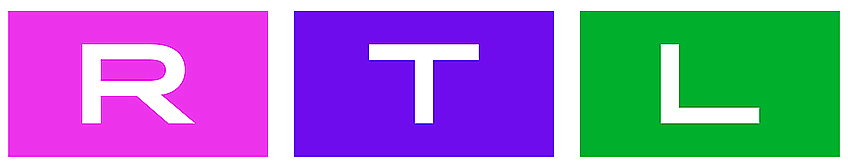 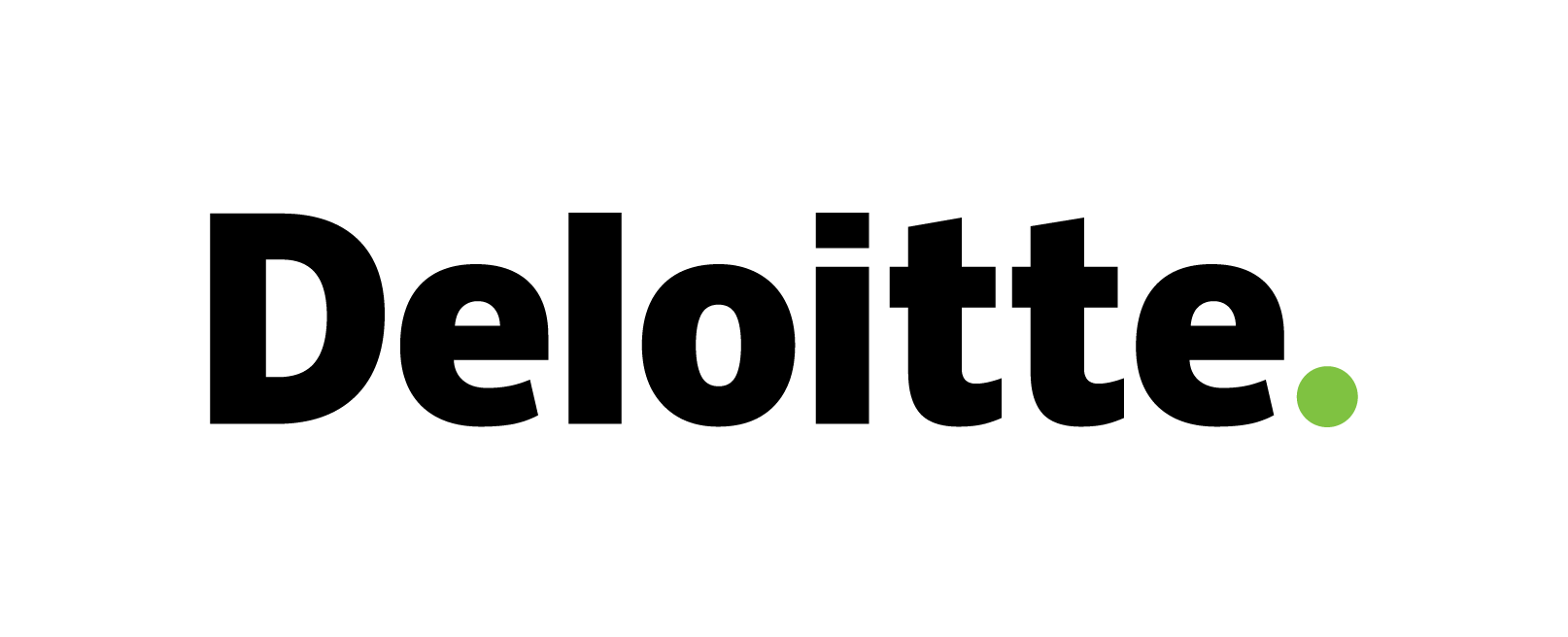 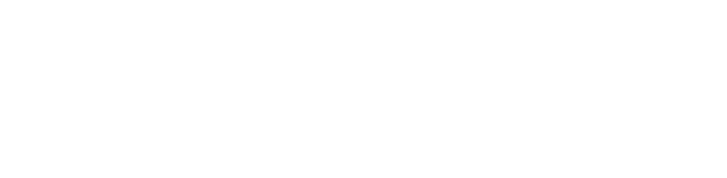 °Digitalisierung braucht Relevanz – und umgekehrt
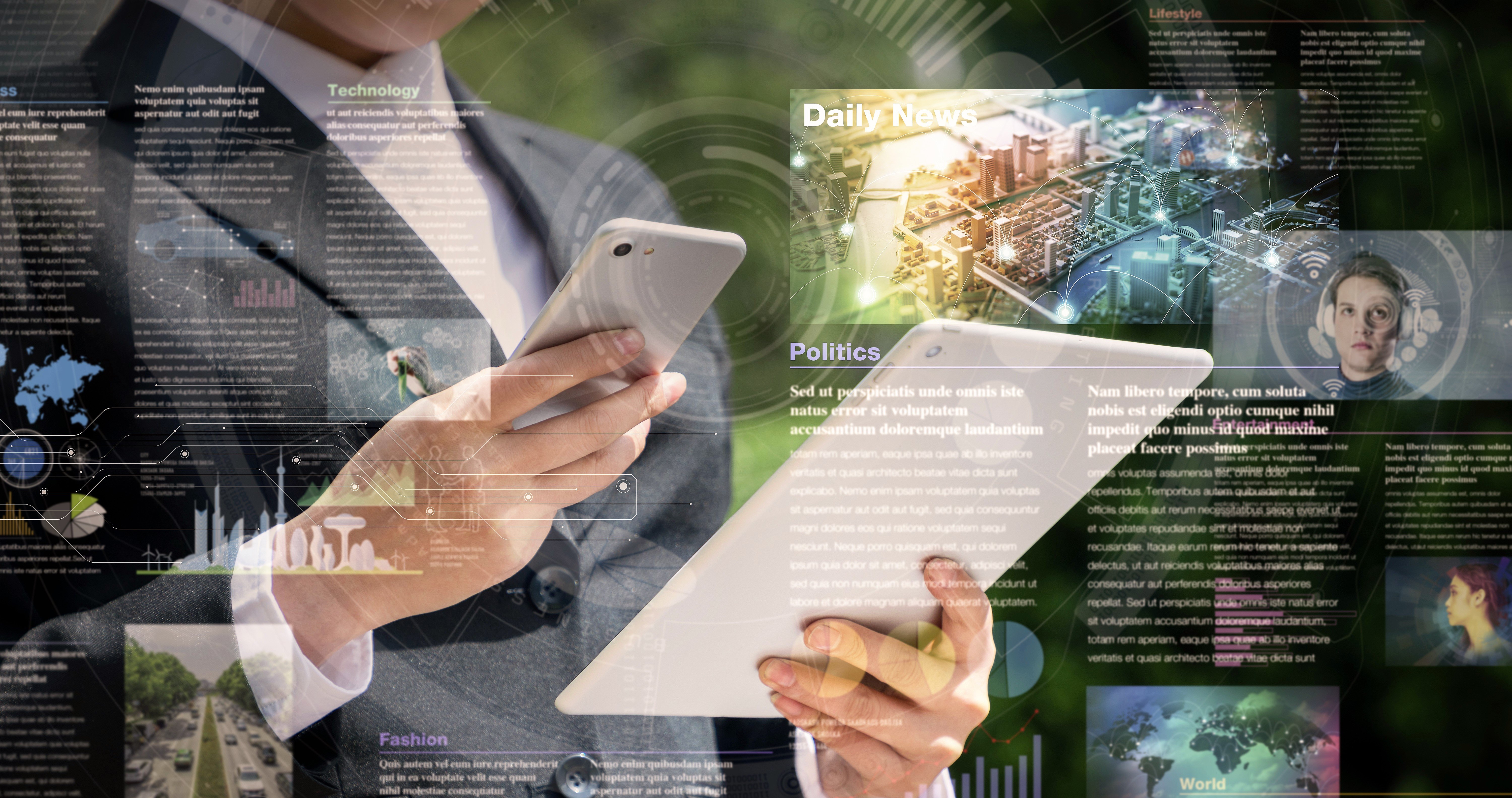 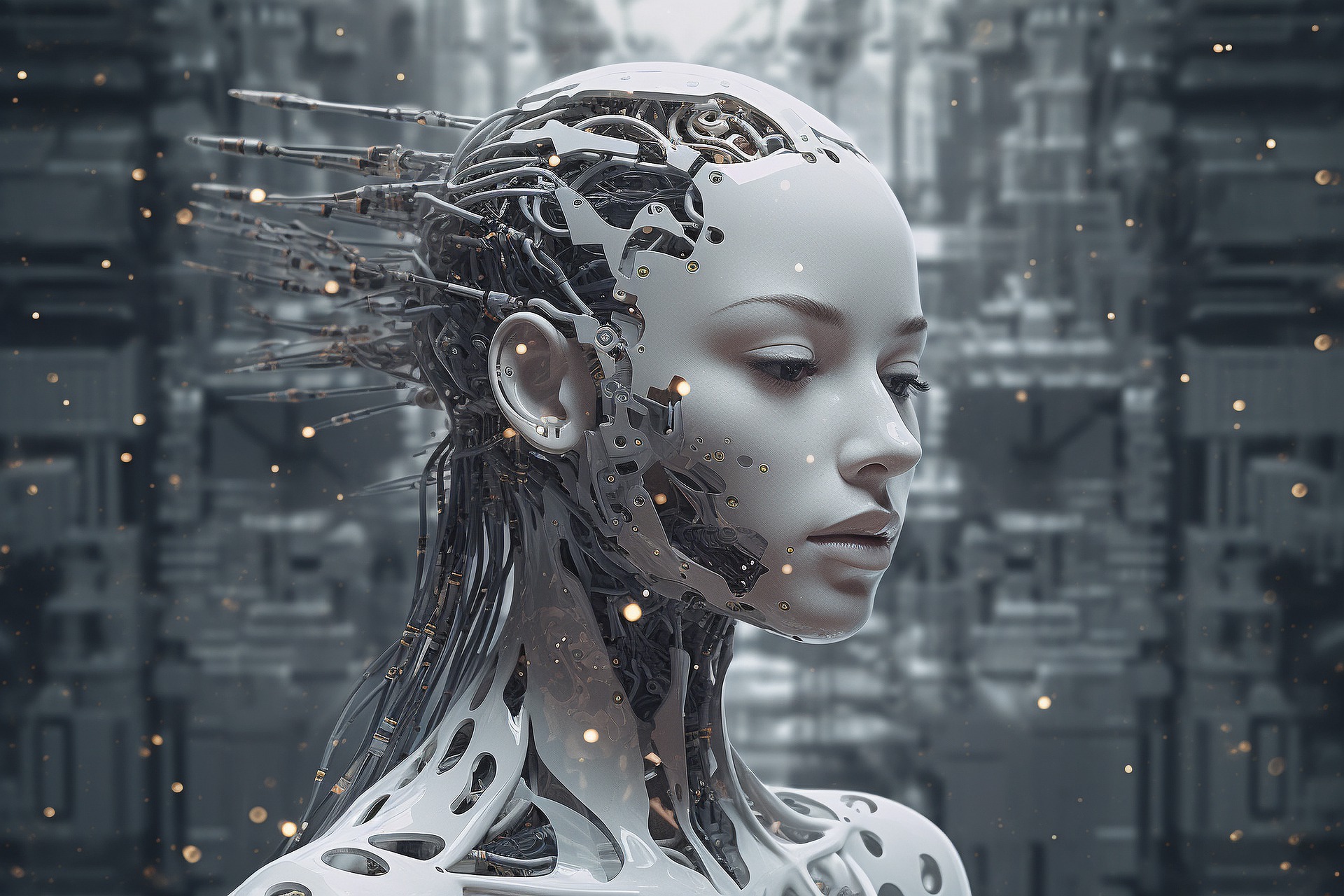 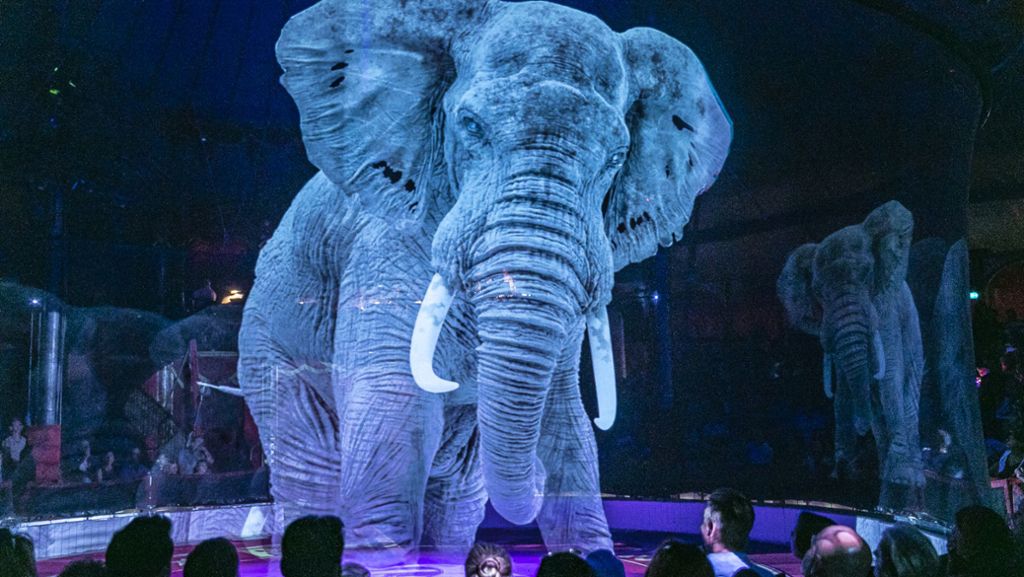 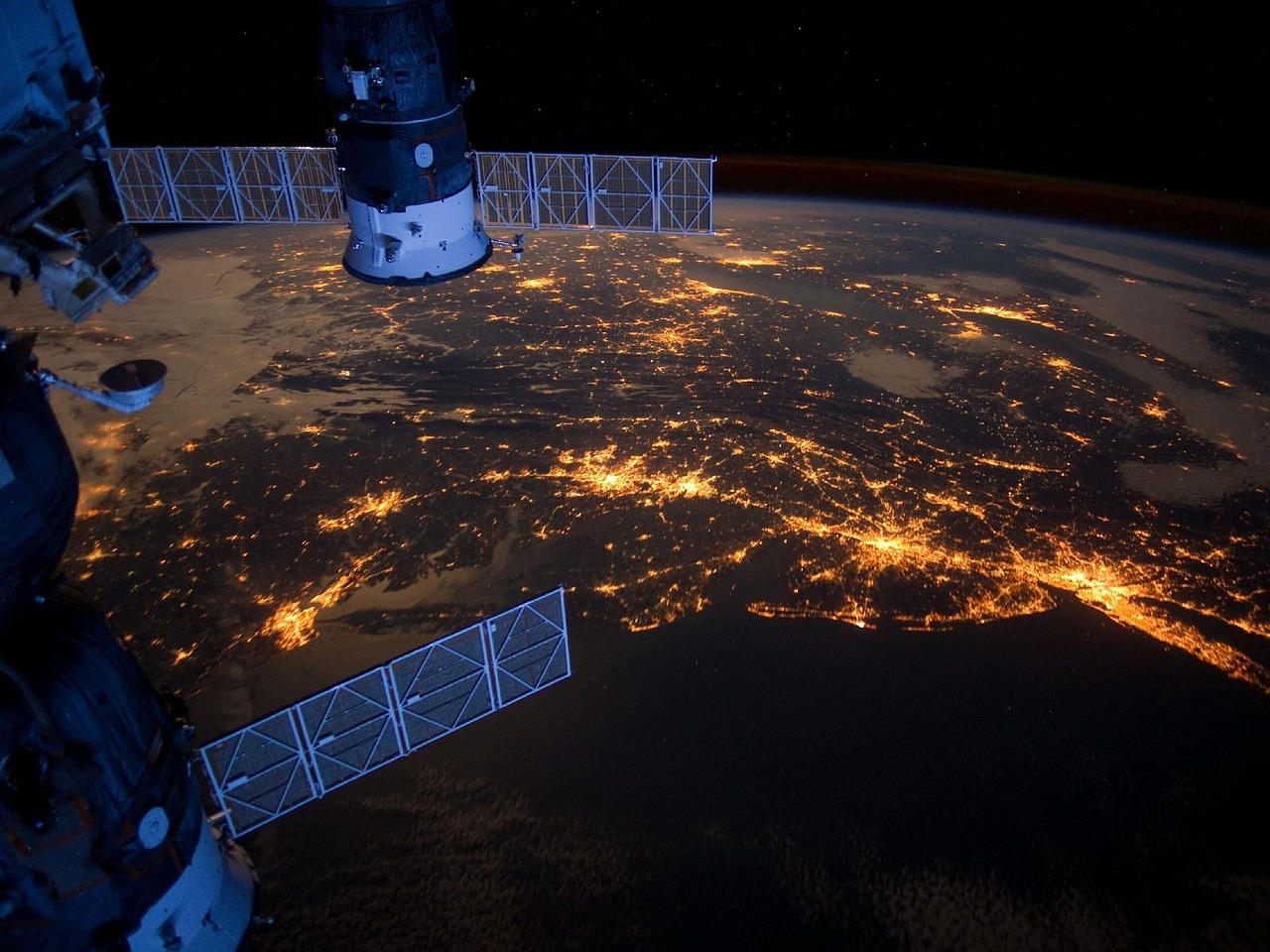 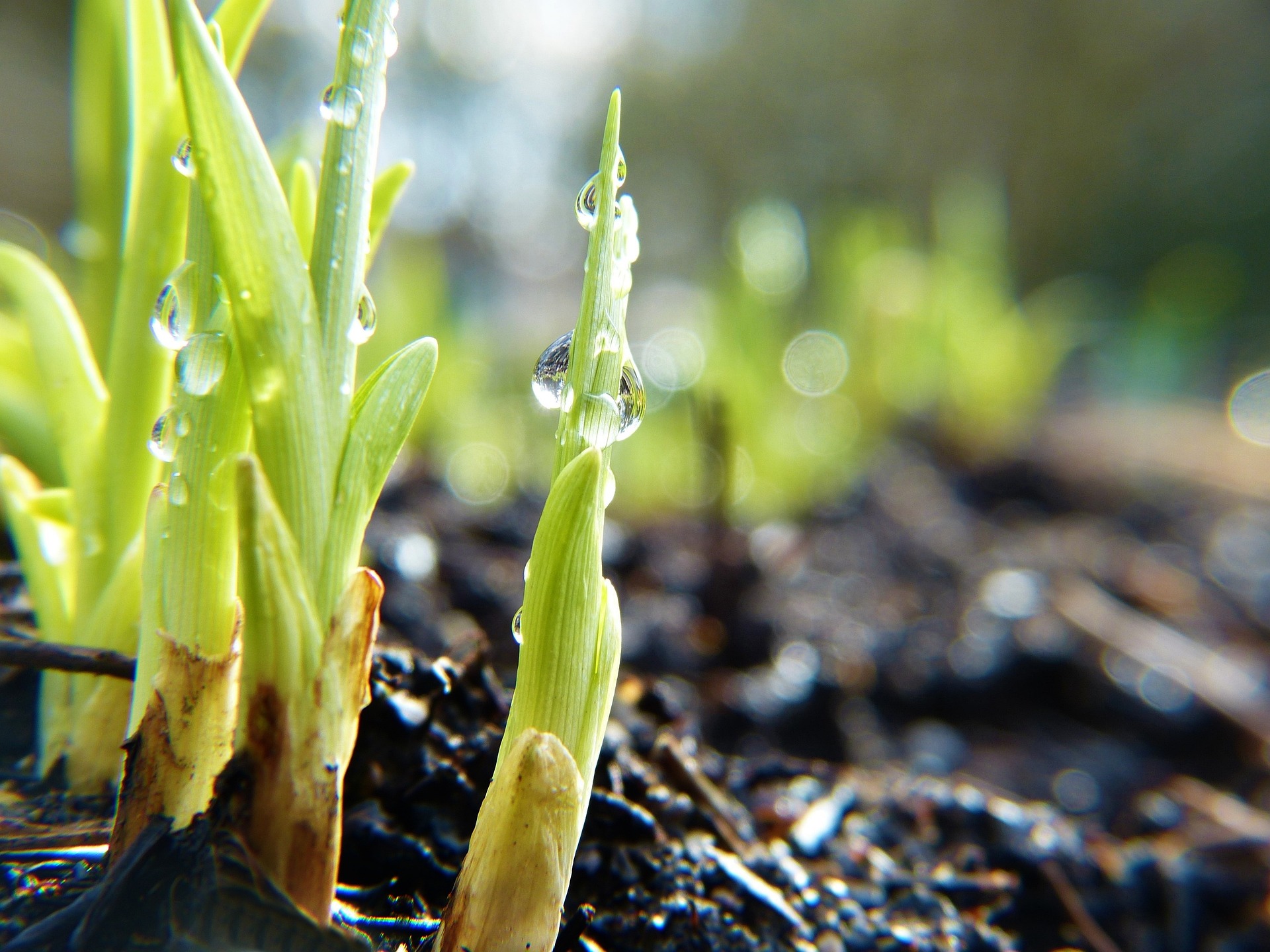 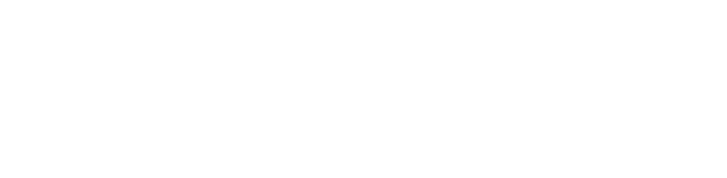 °KI wird ein Teil von uns
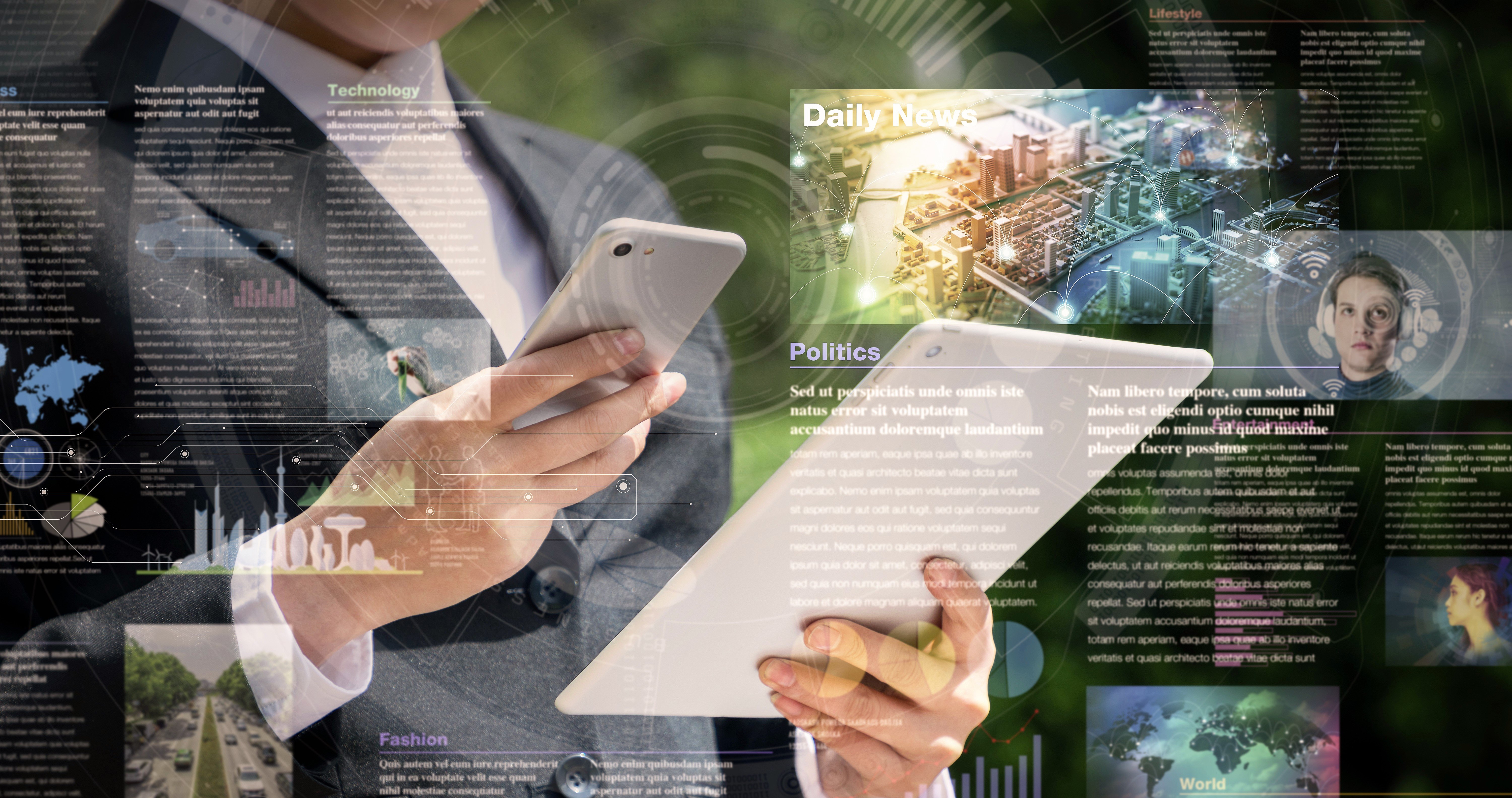 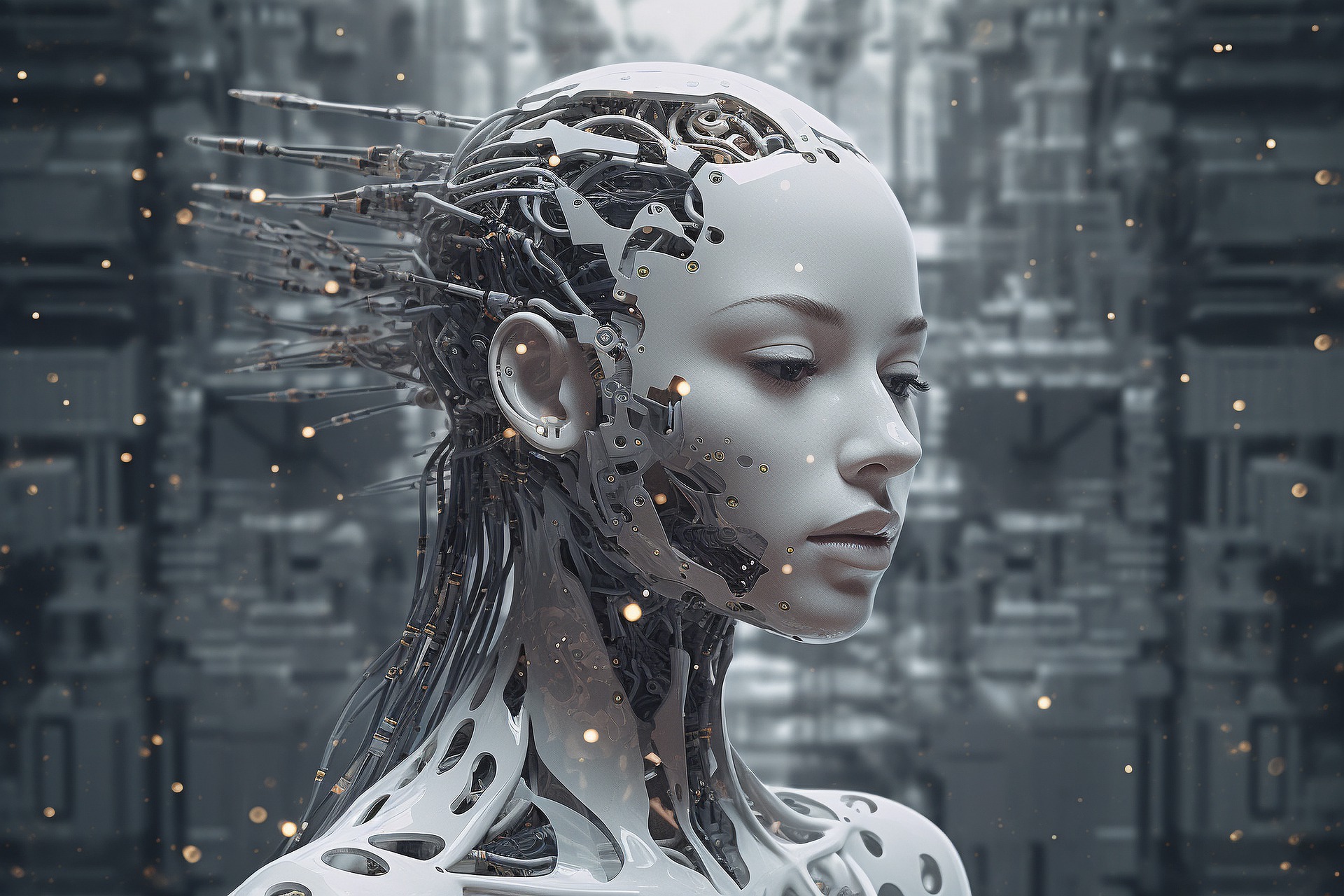 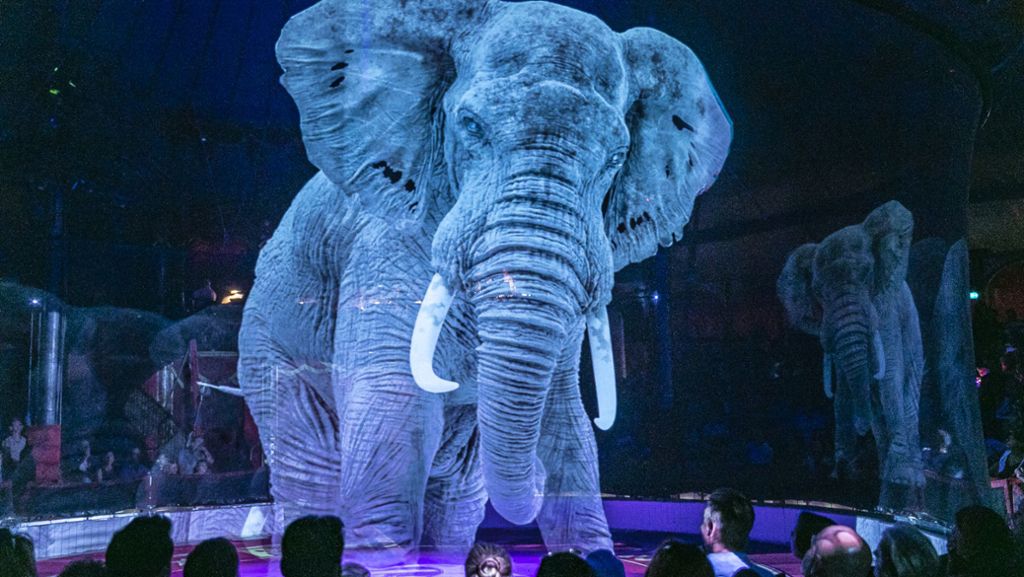 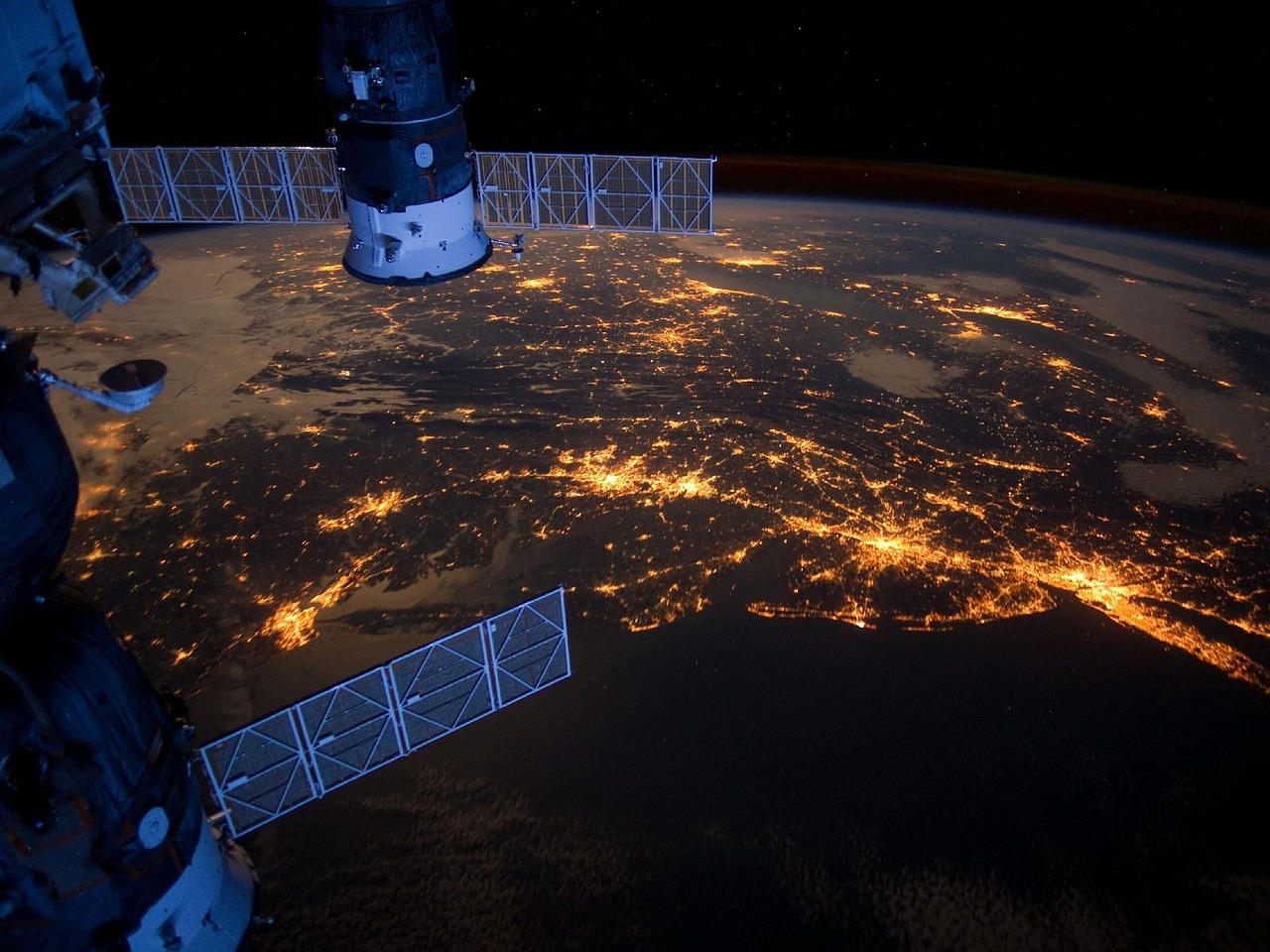 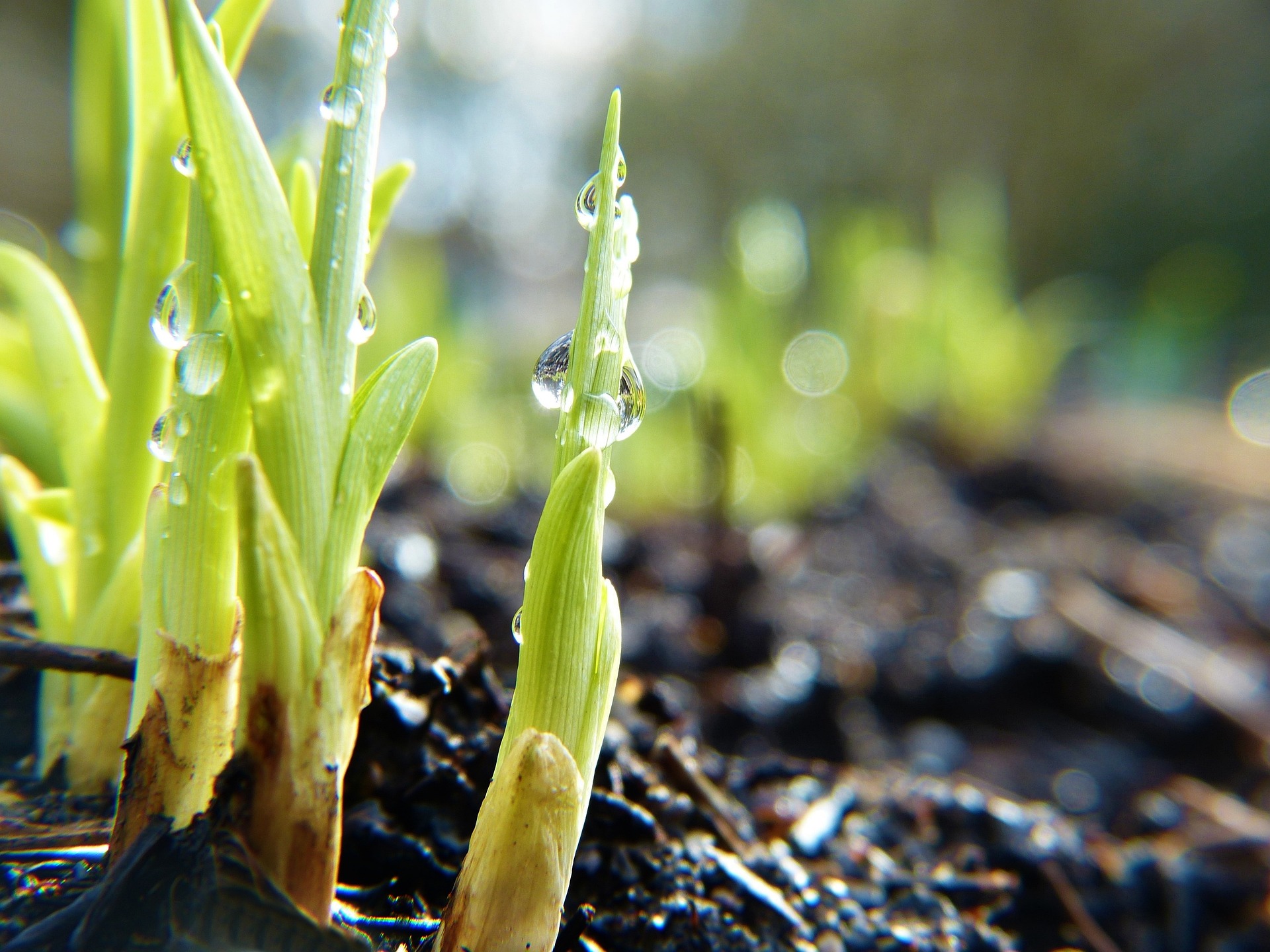 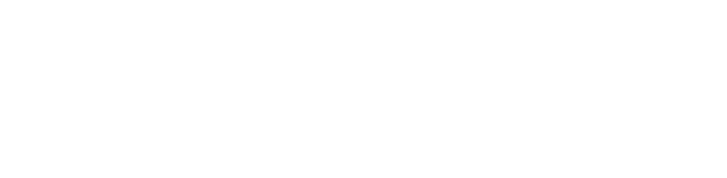 °Medien und Realität verschmelzen
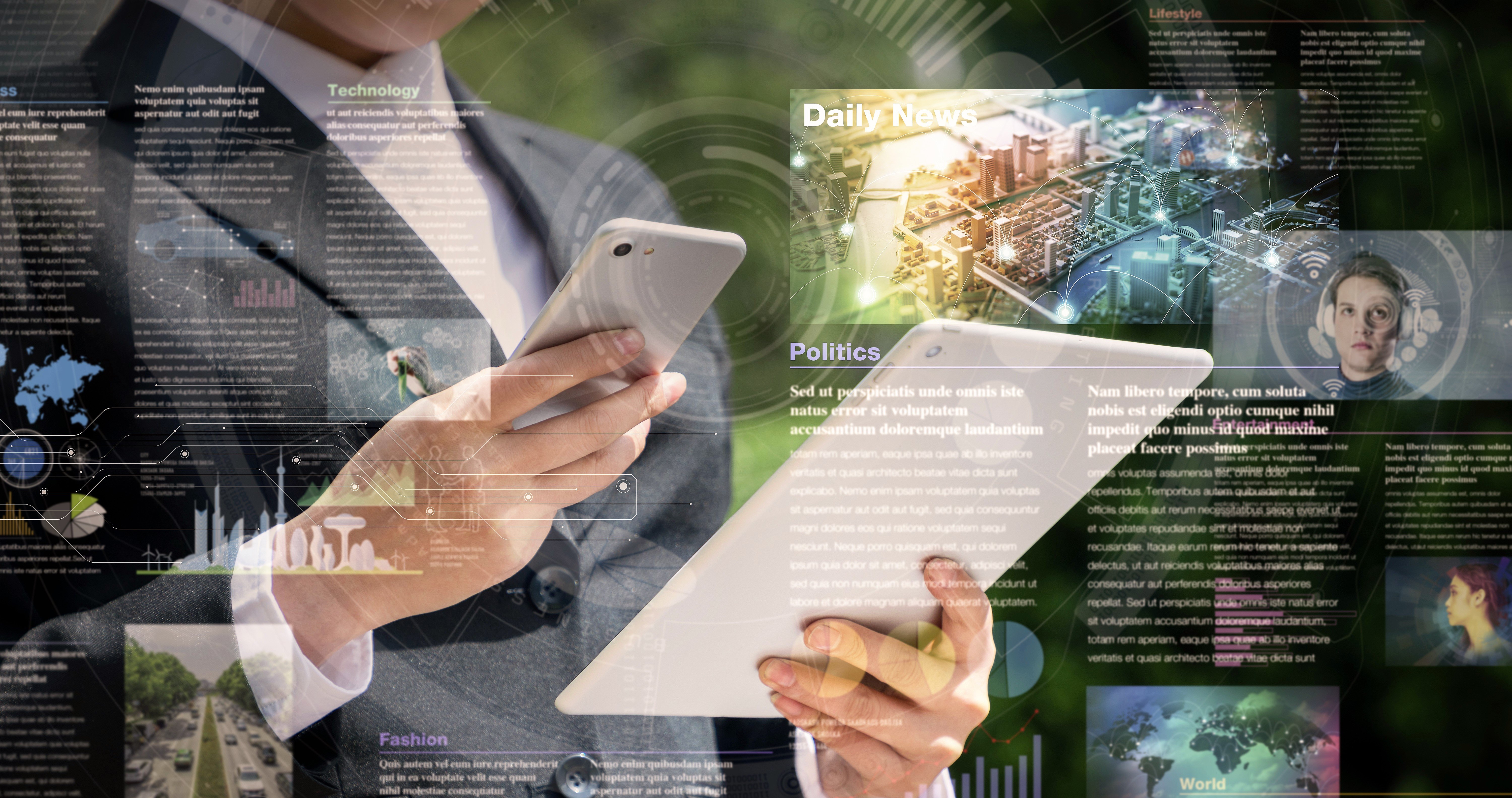 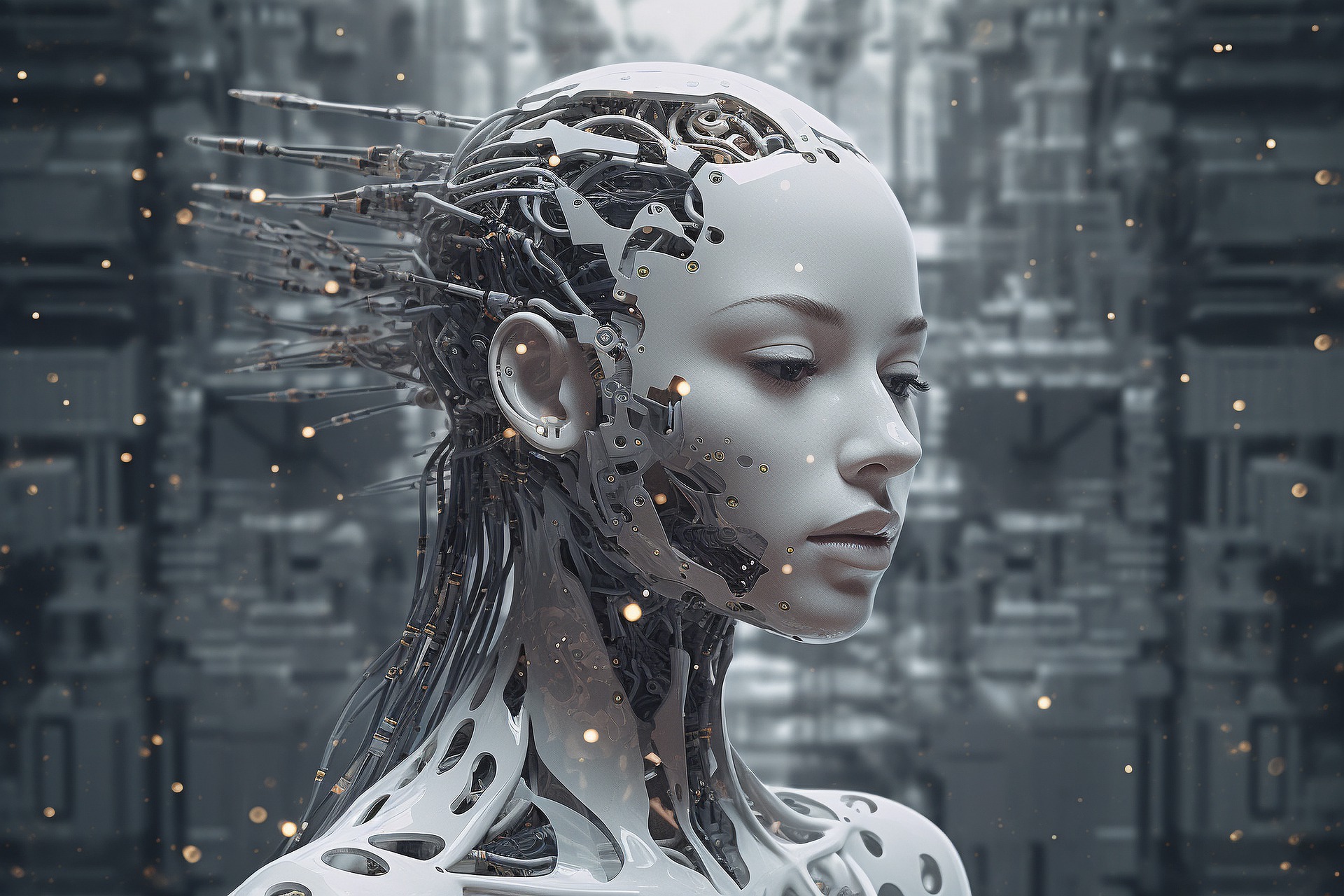 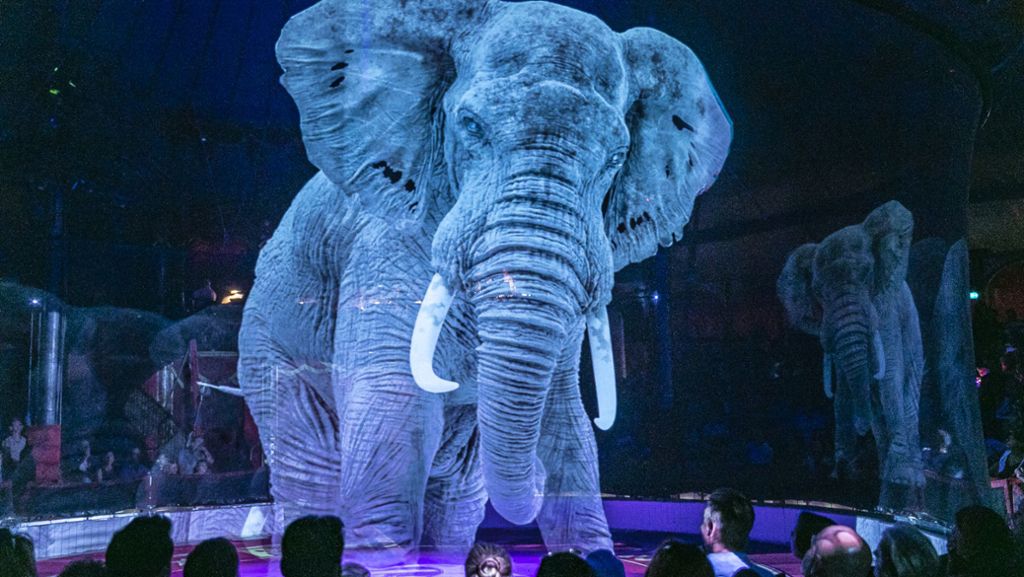 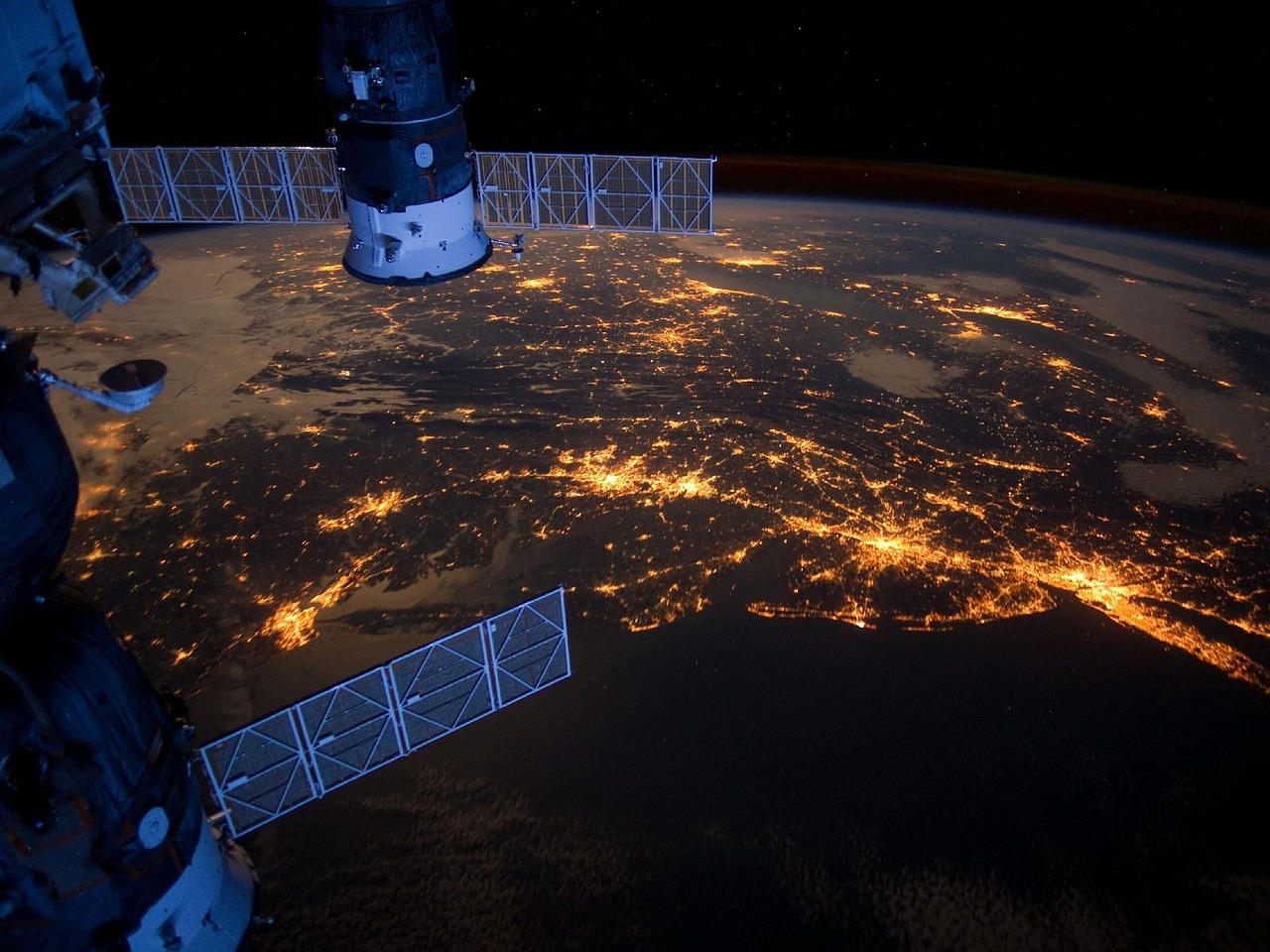 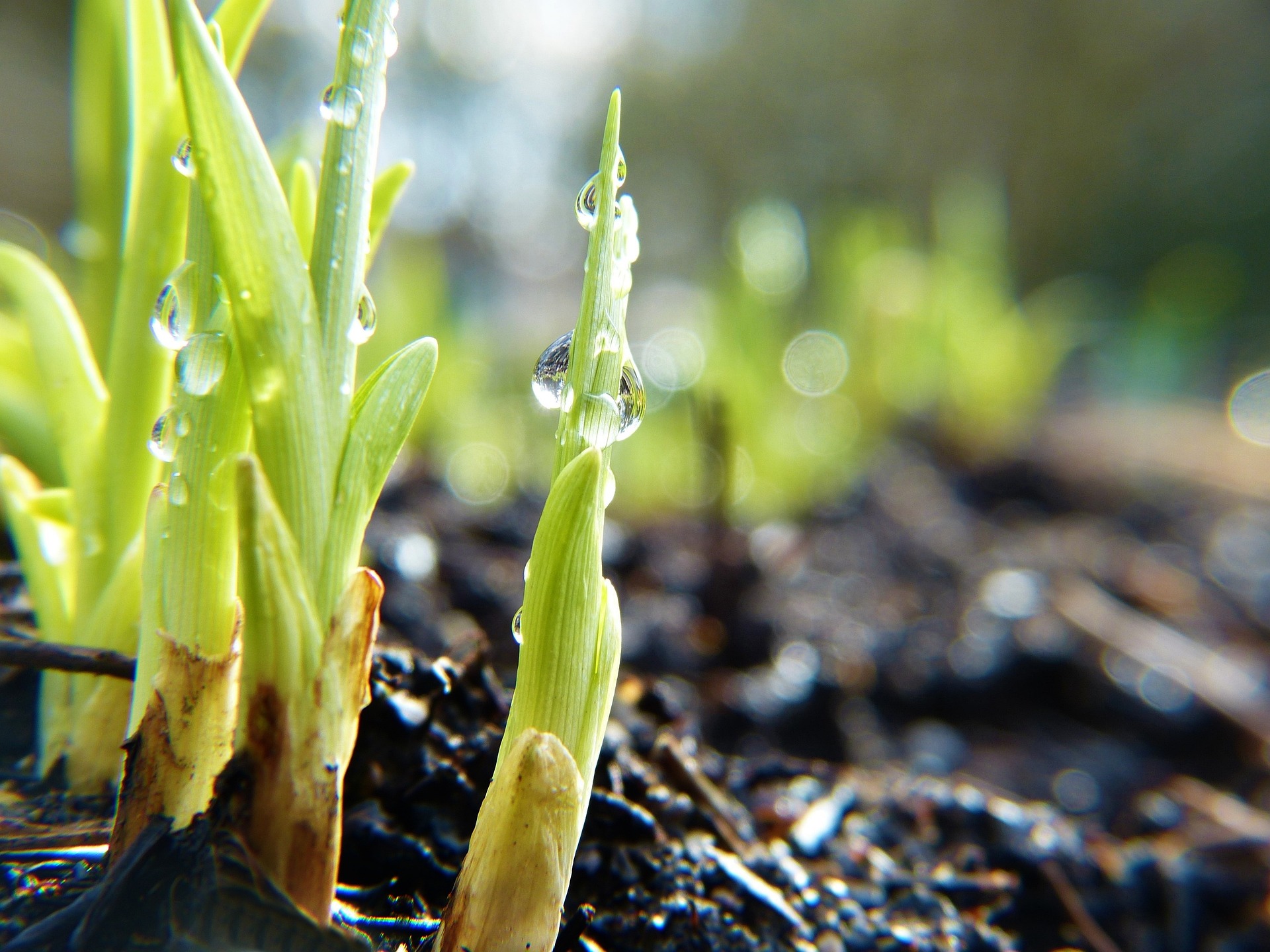 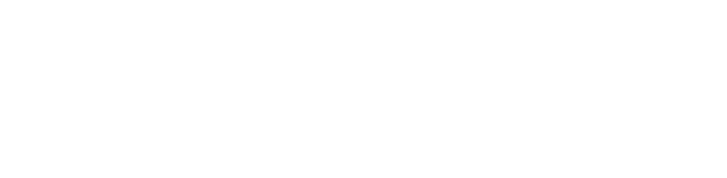 °Lokal binden - global agieren
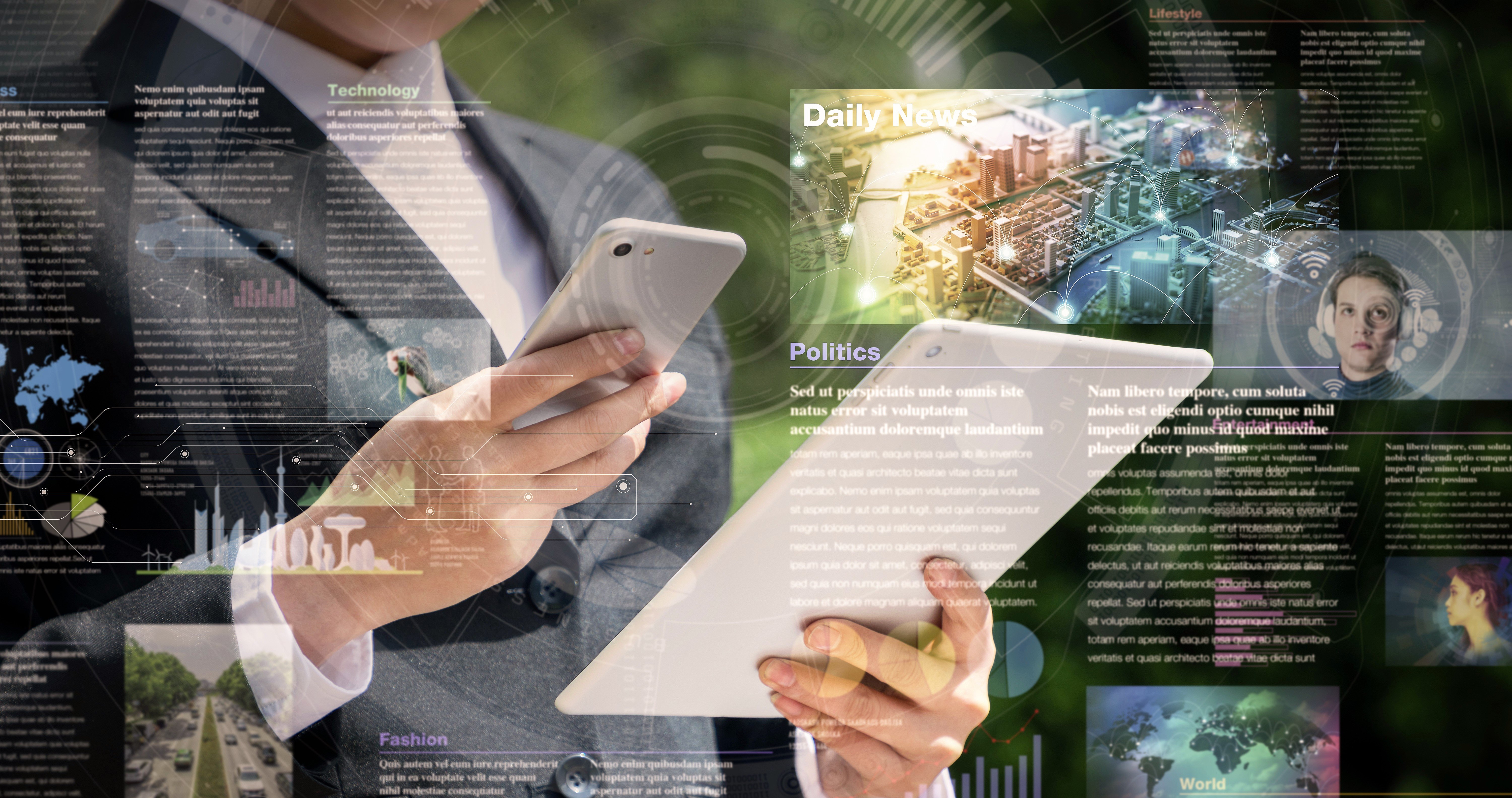 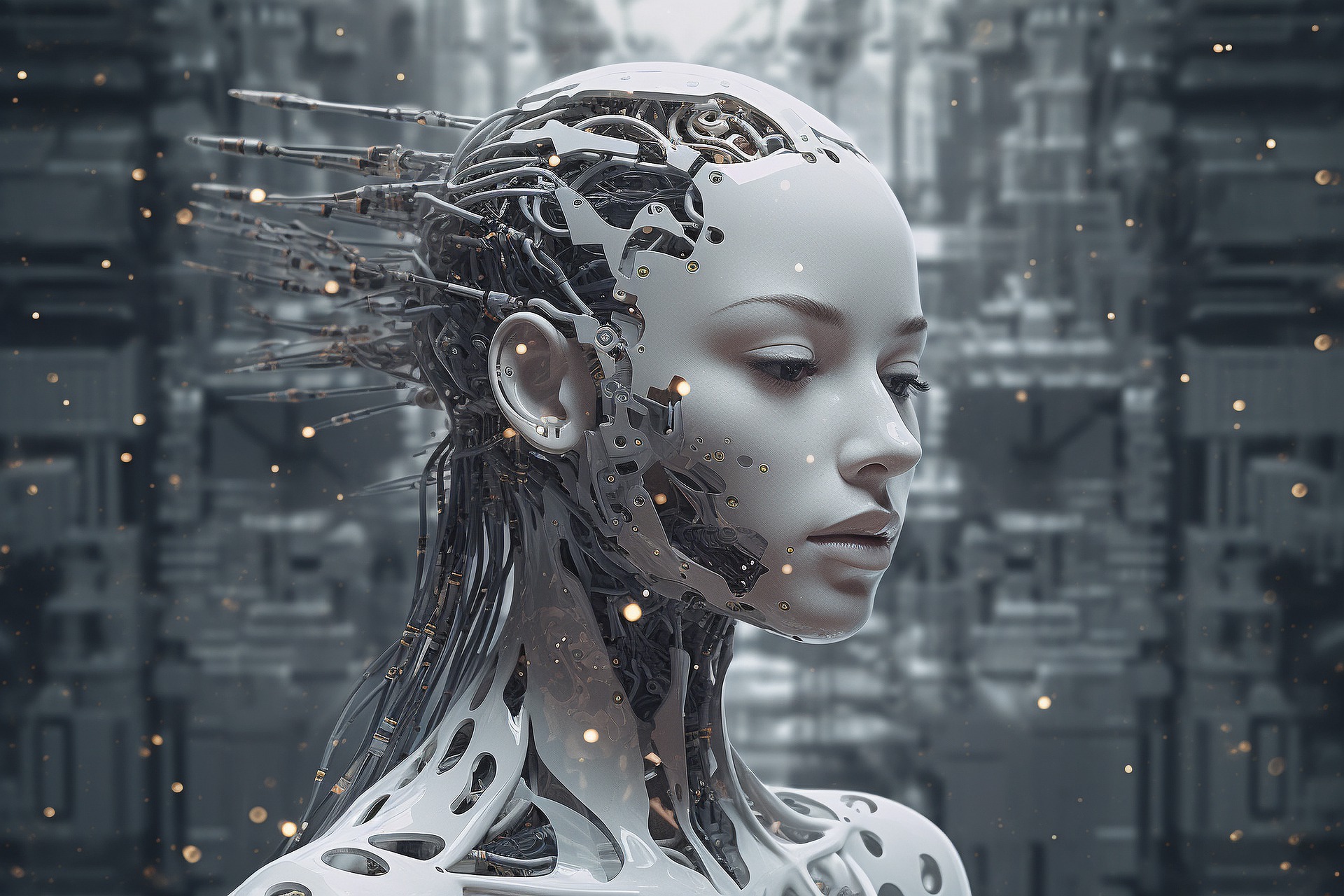 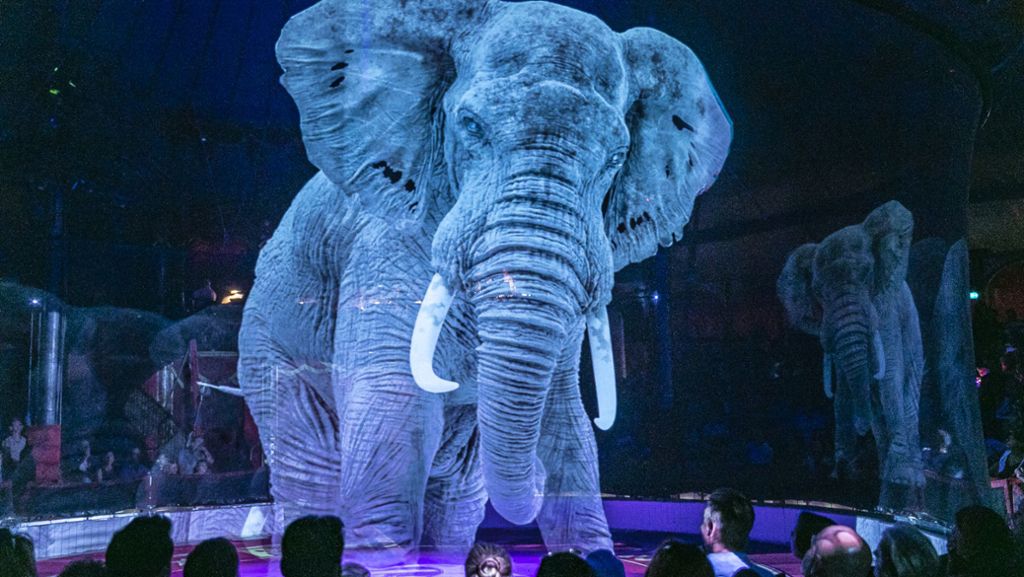 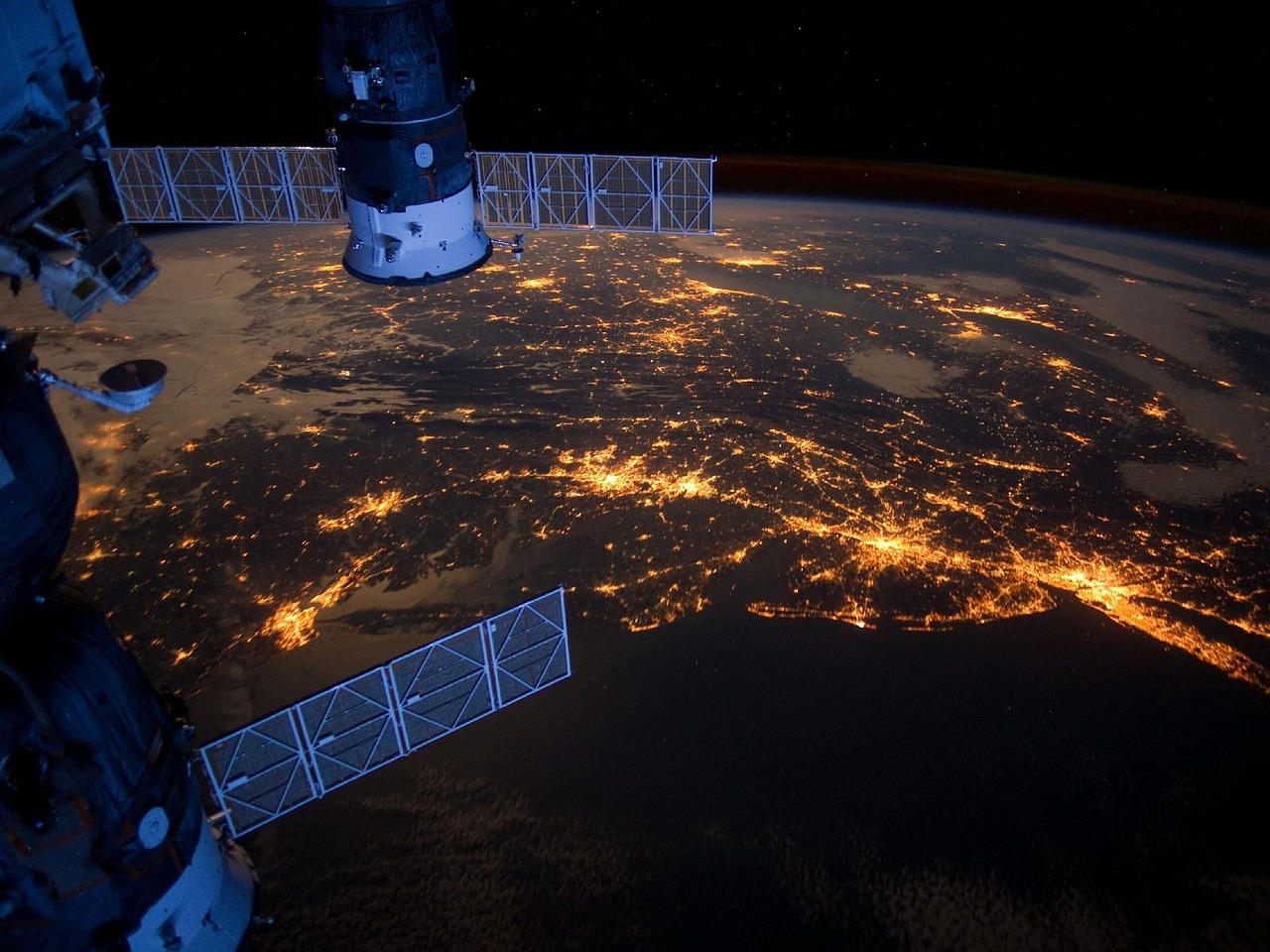 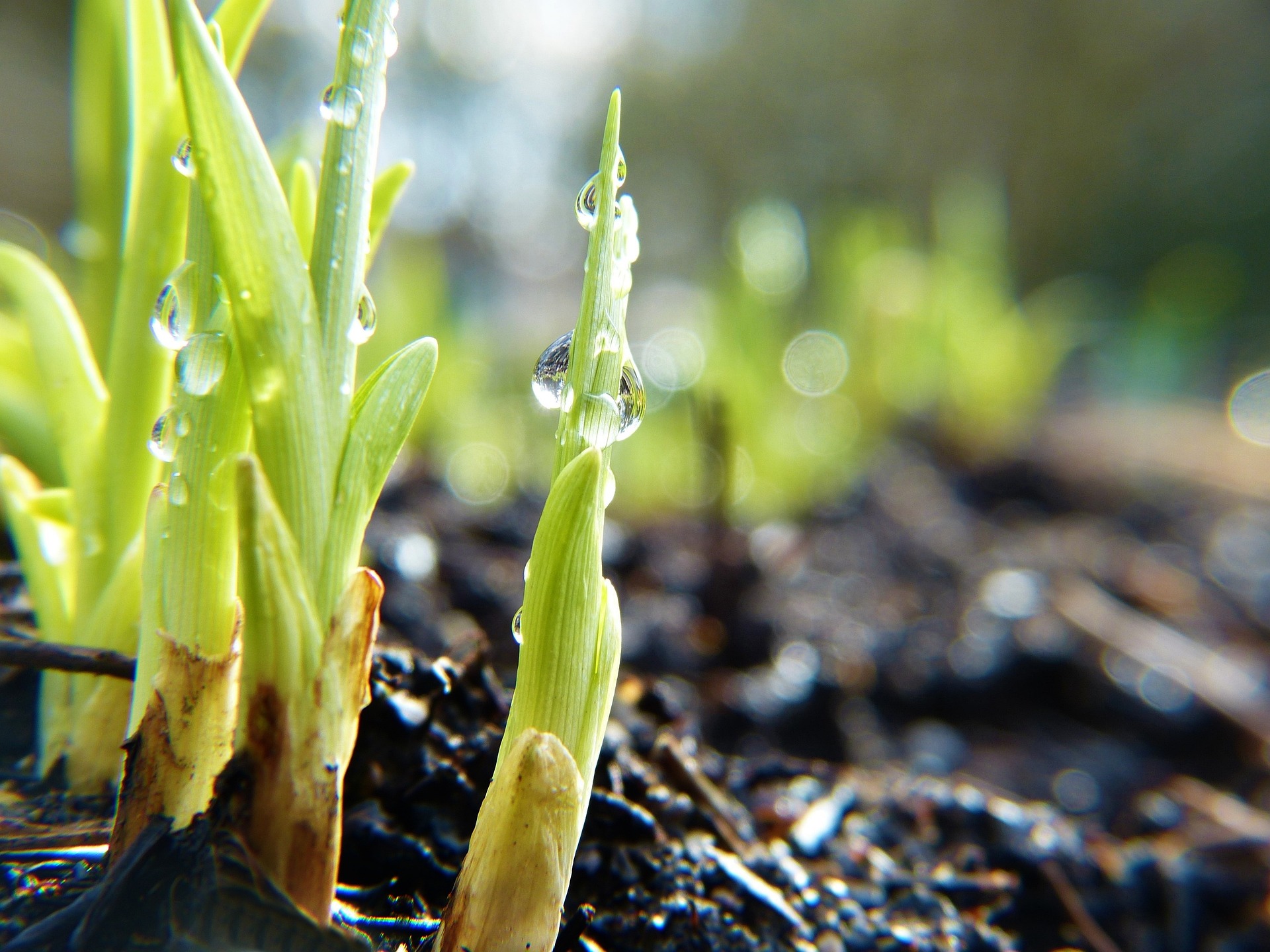 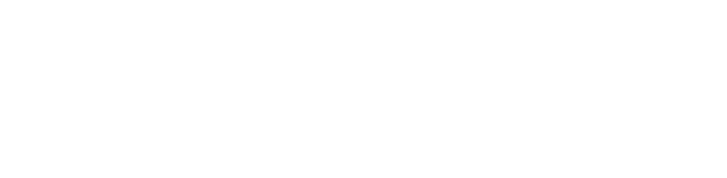 °Vielfalt fördert Nachhaltigkeit
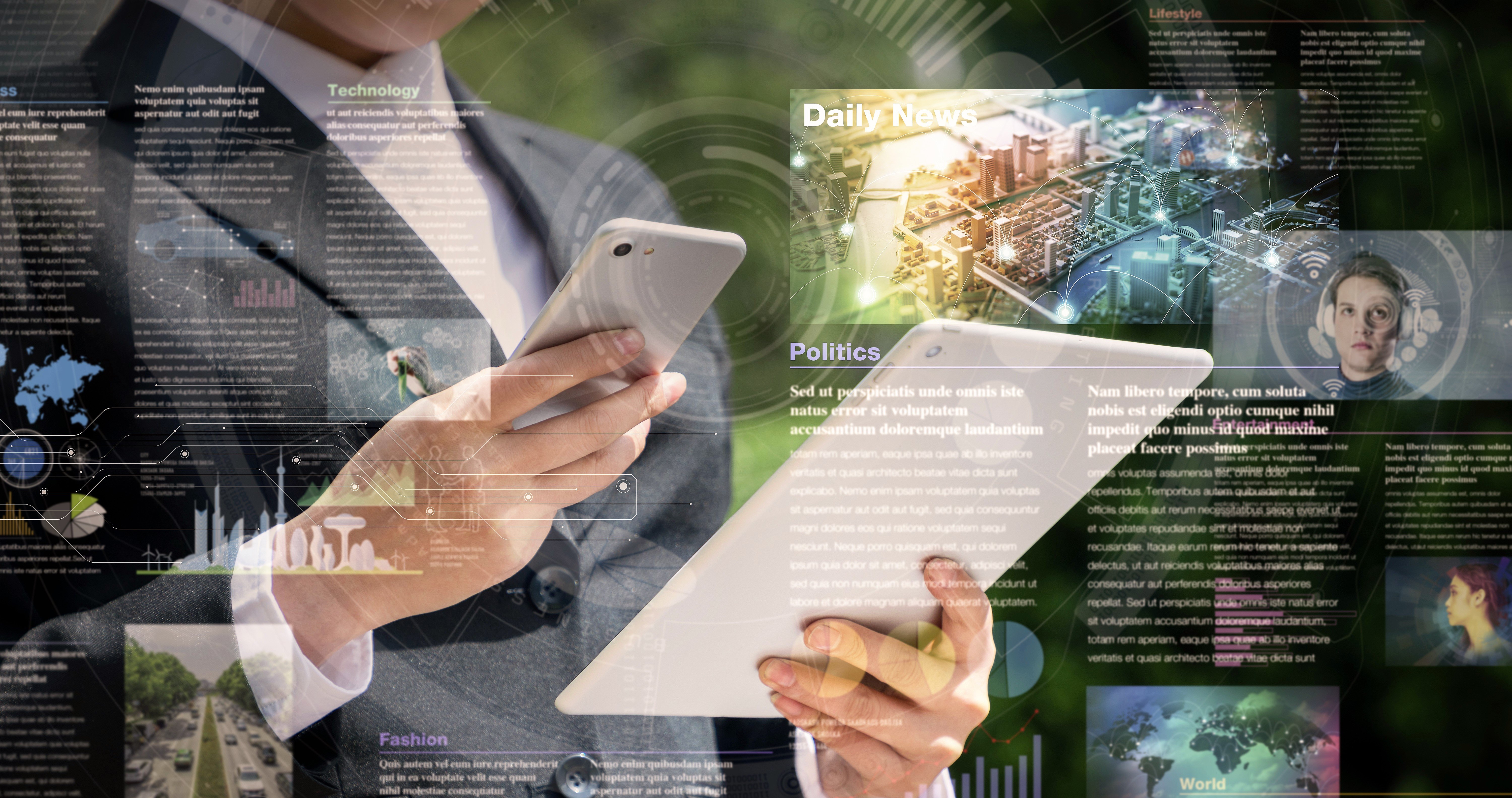 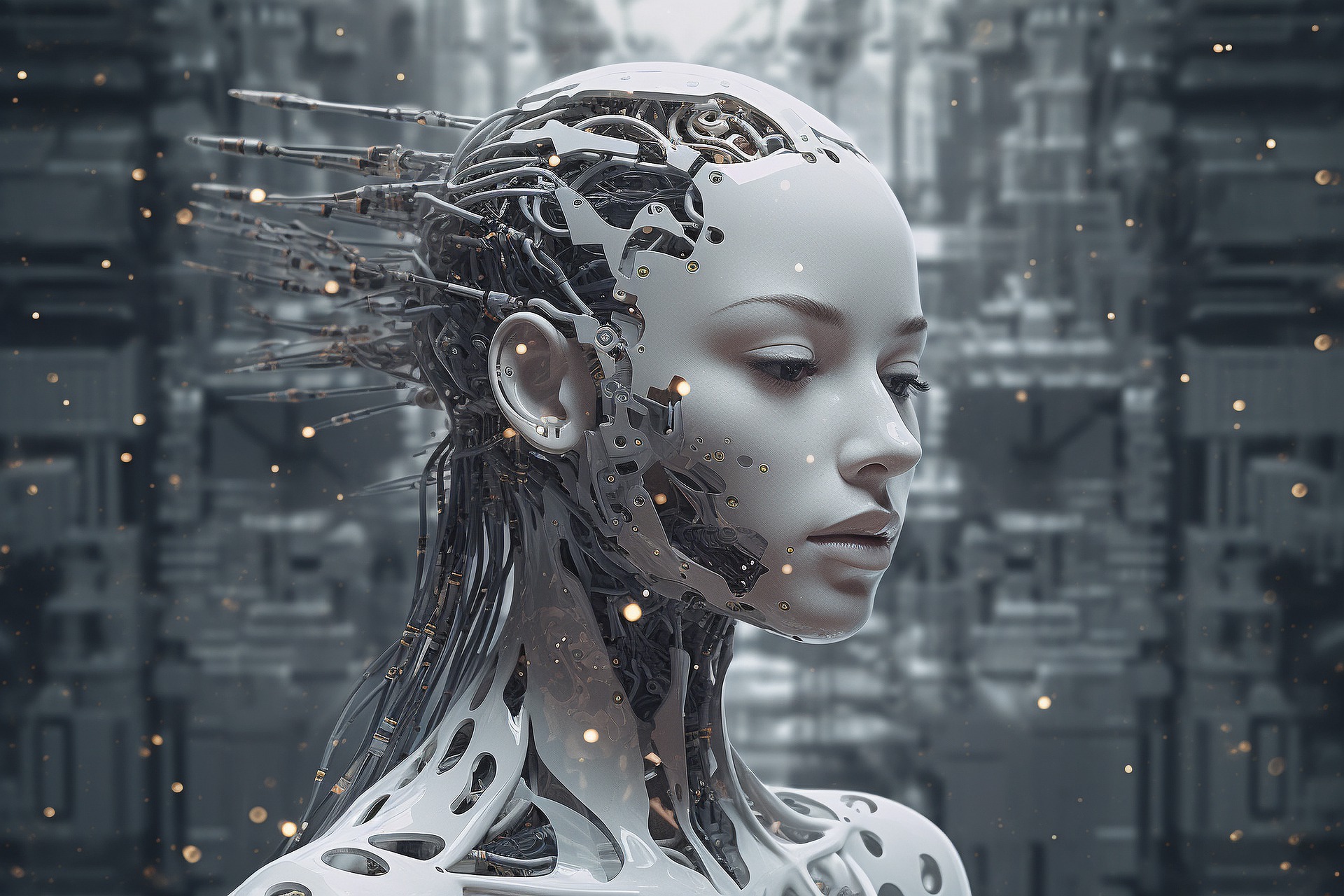 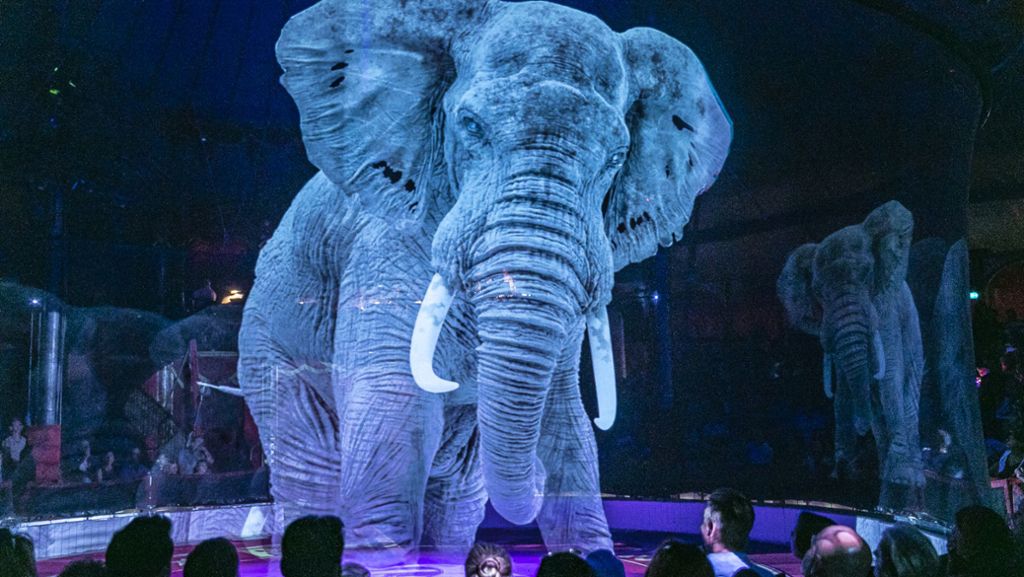 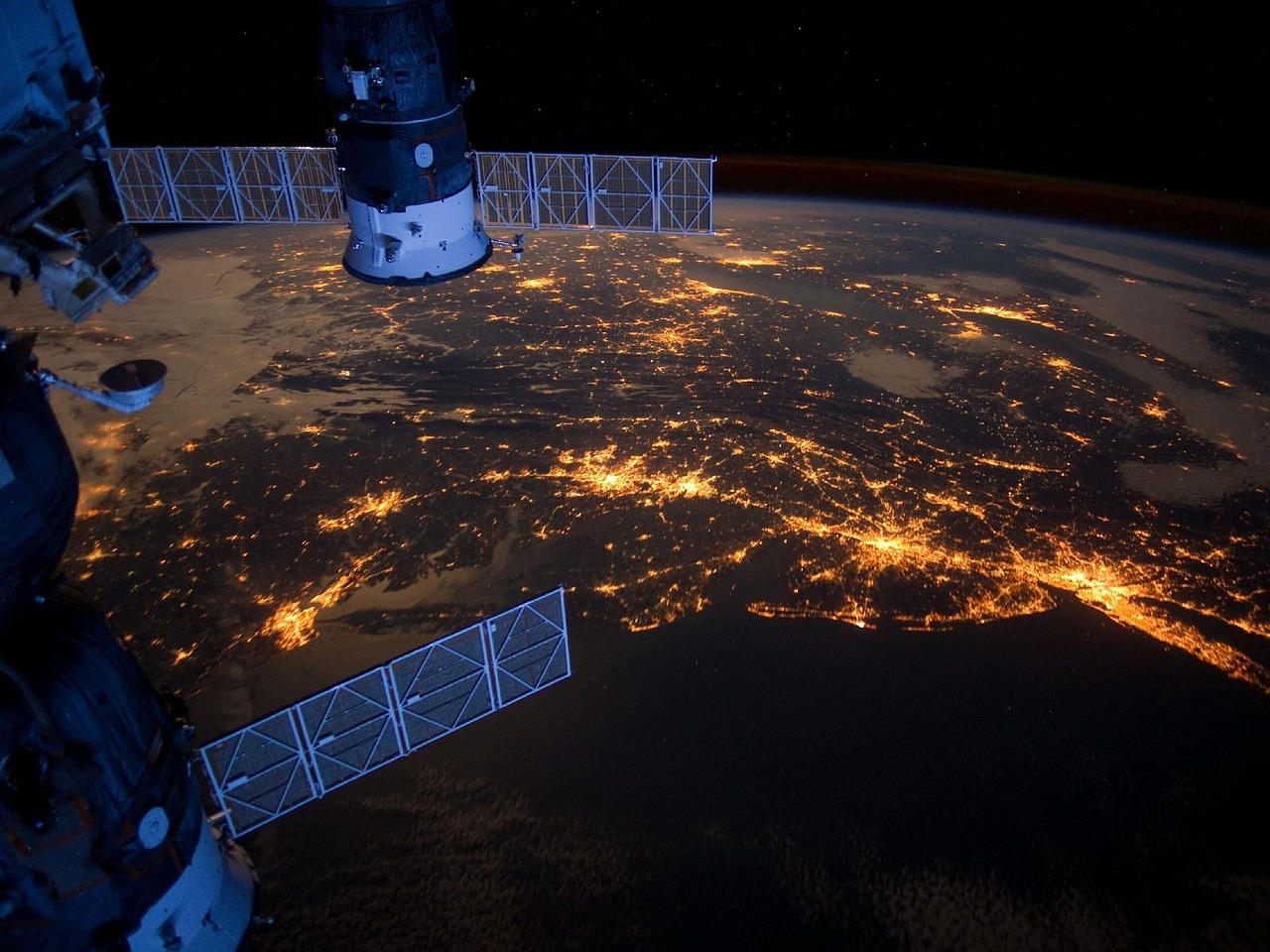 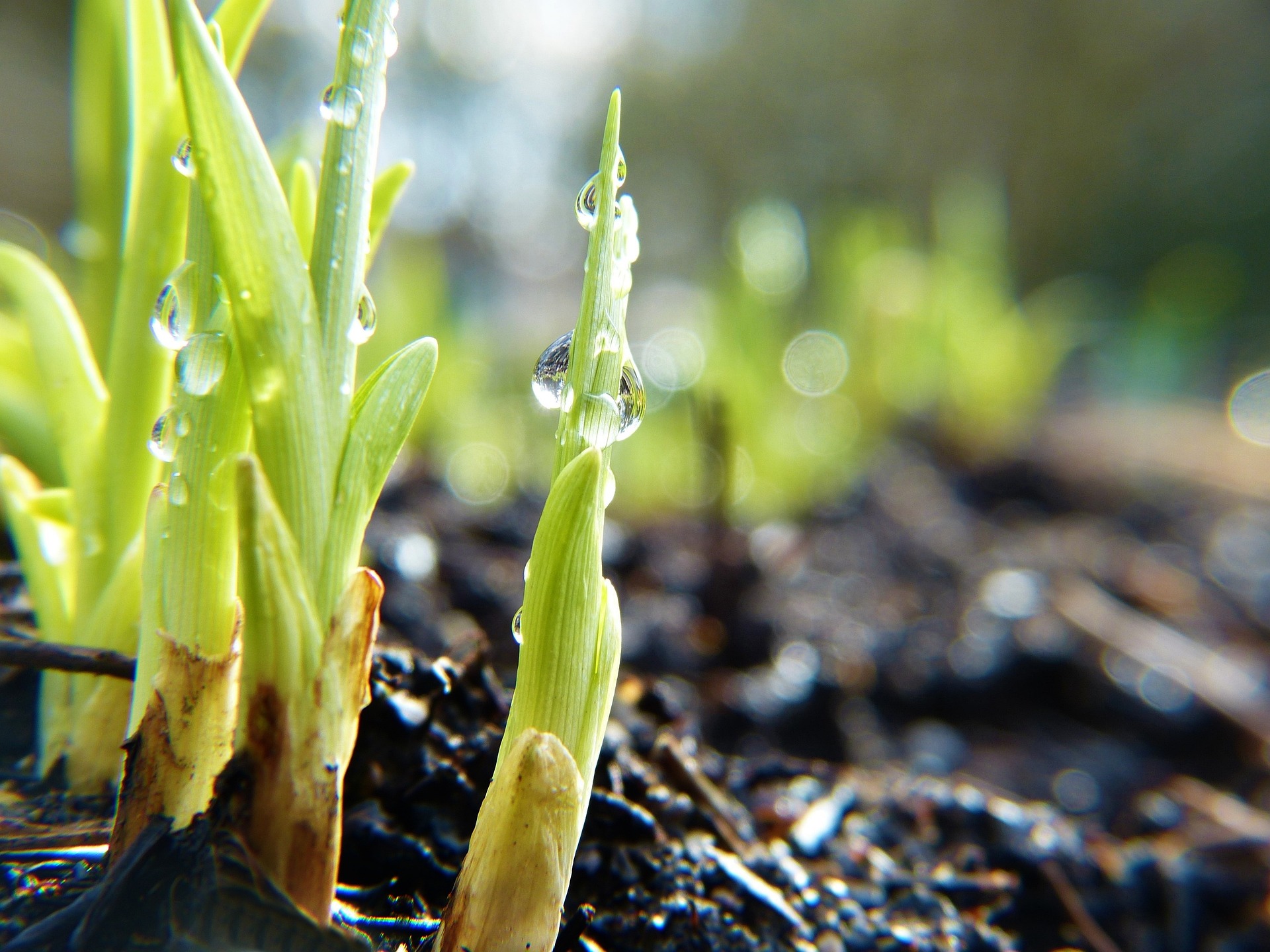 °Fazit
°Embrace tomorrow
°Believe in  future
°Walk on – never stop
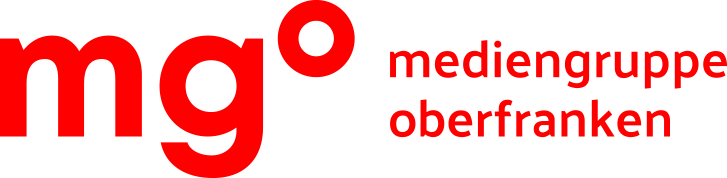 °Shaping the future
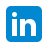 linkedin.com/in/eva-maria-bauch
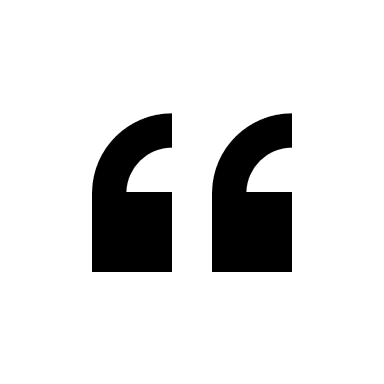 KI in der Medienwelt ist eher eine exponentiell beschleunigte Evolutionsstufe als ein disruptiver Entwicklungssprung (…) Wer auf die eine heilbringende KI-Strategie wartet oder zu lange an der Goldrandlösung feilt, wird den schon fahrenden Zug verpassen.
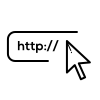 mediengruppe-oberfranken.de